Vocabulario de Justicia social
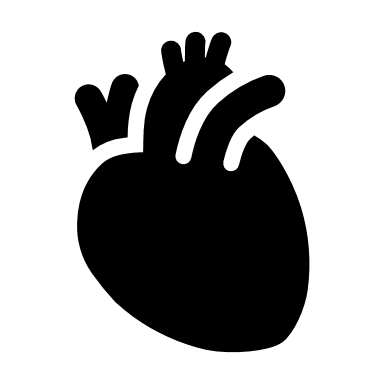 Dra. Alonso
vocabulario
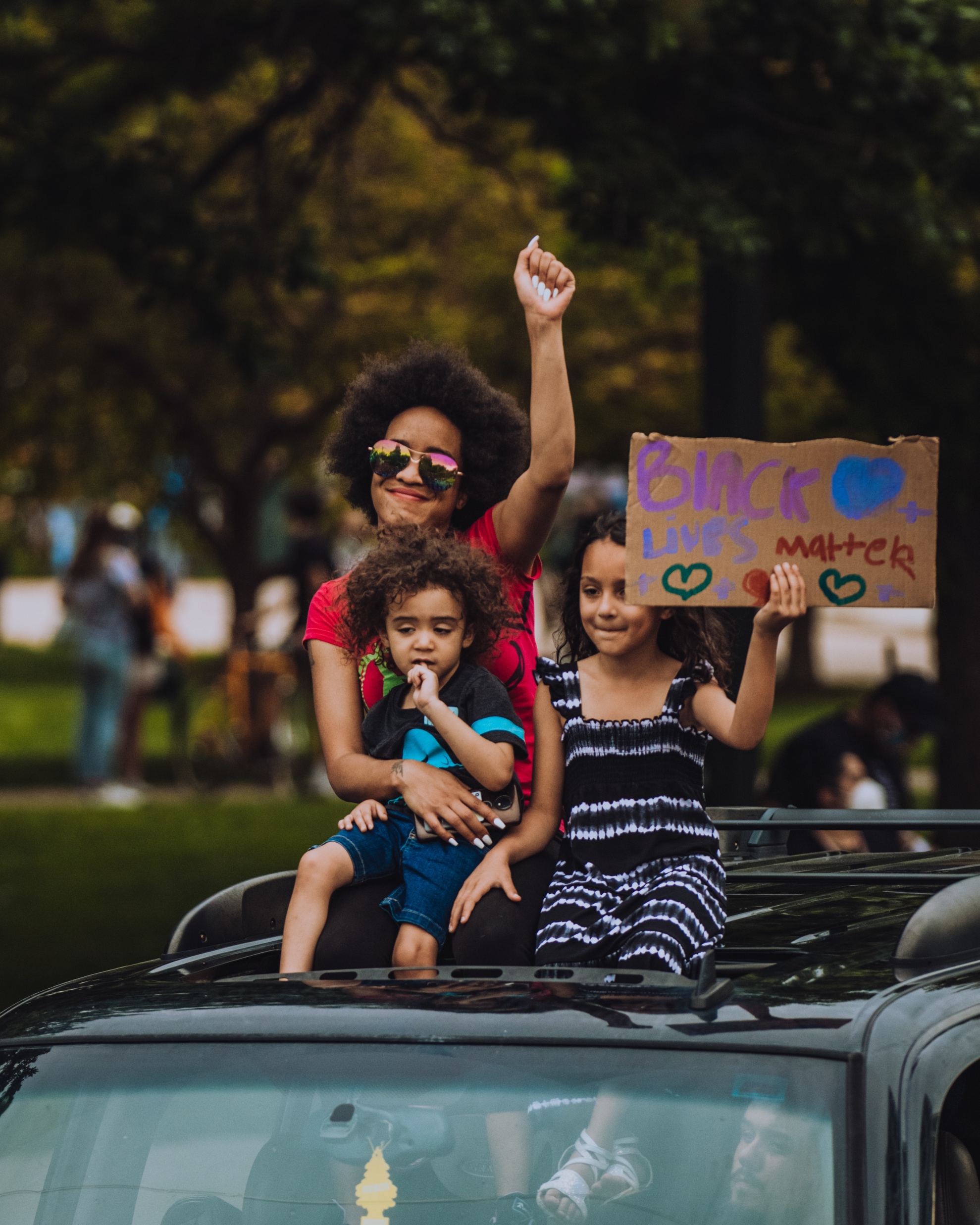 Photo by Jakob Rosen on Unsplash
Continuación
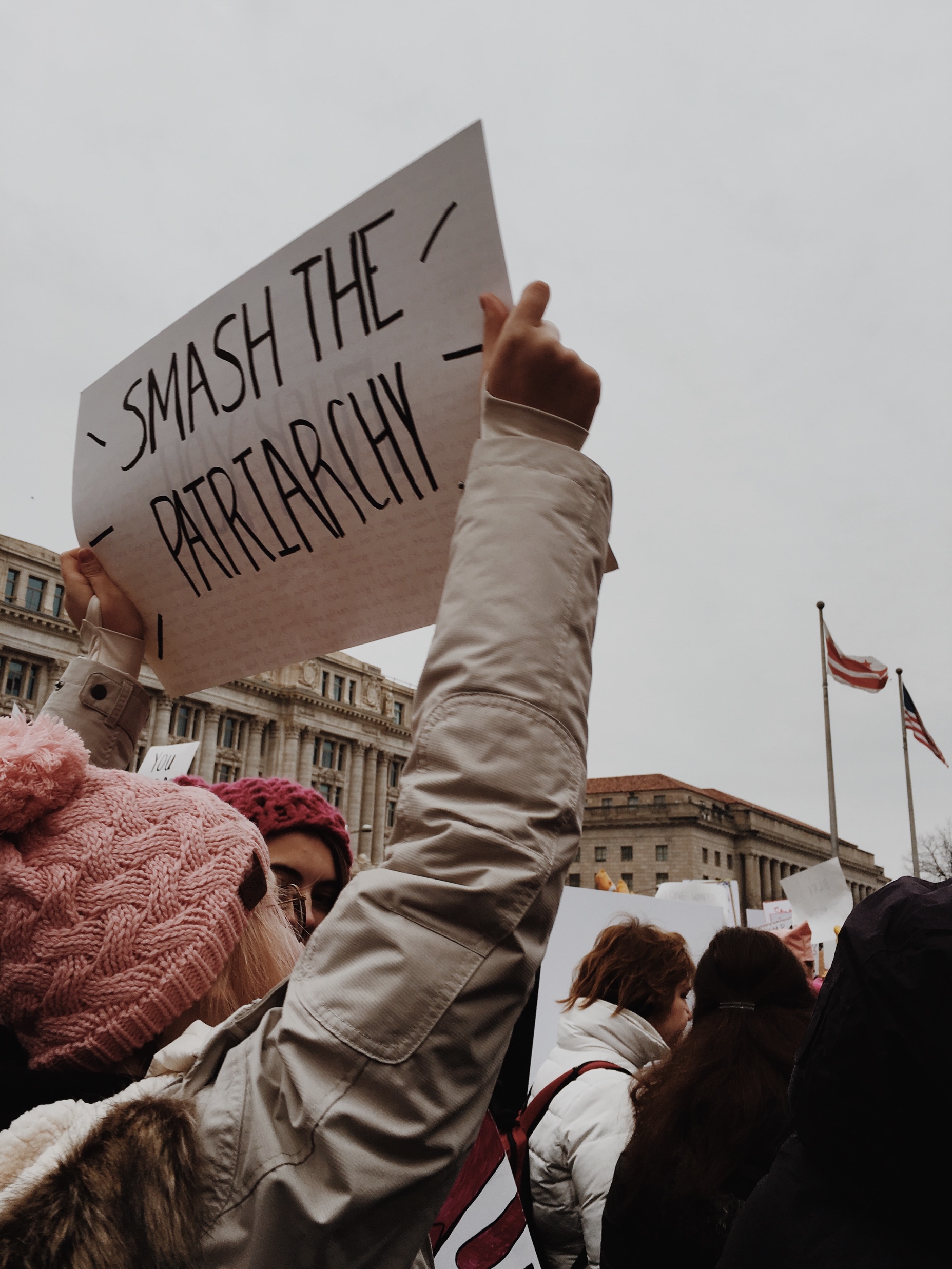 Photo by chloe s. on Unsplash
Más vocabulario
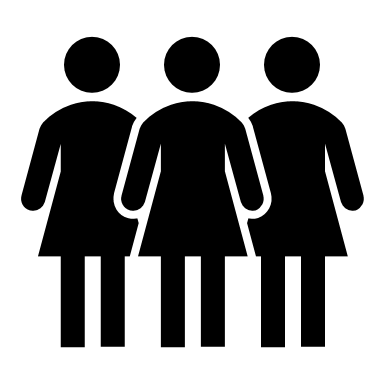 Vocabulario de inmigración
Immigration
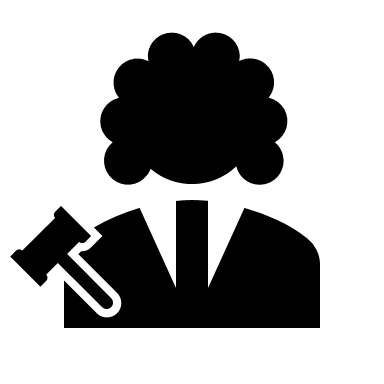 Vocab.
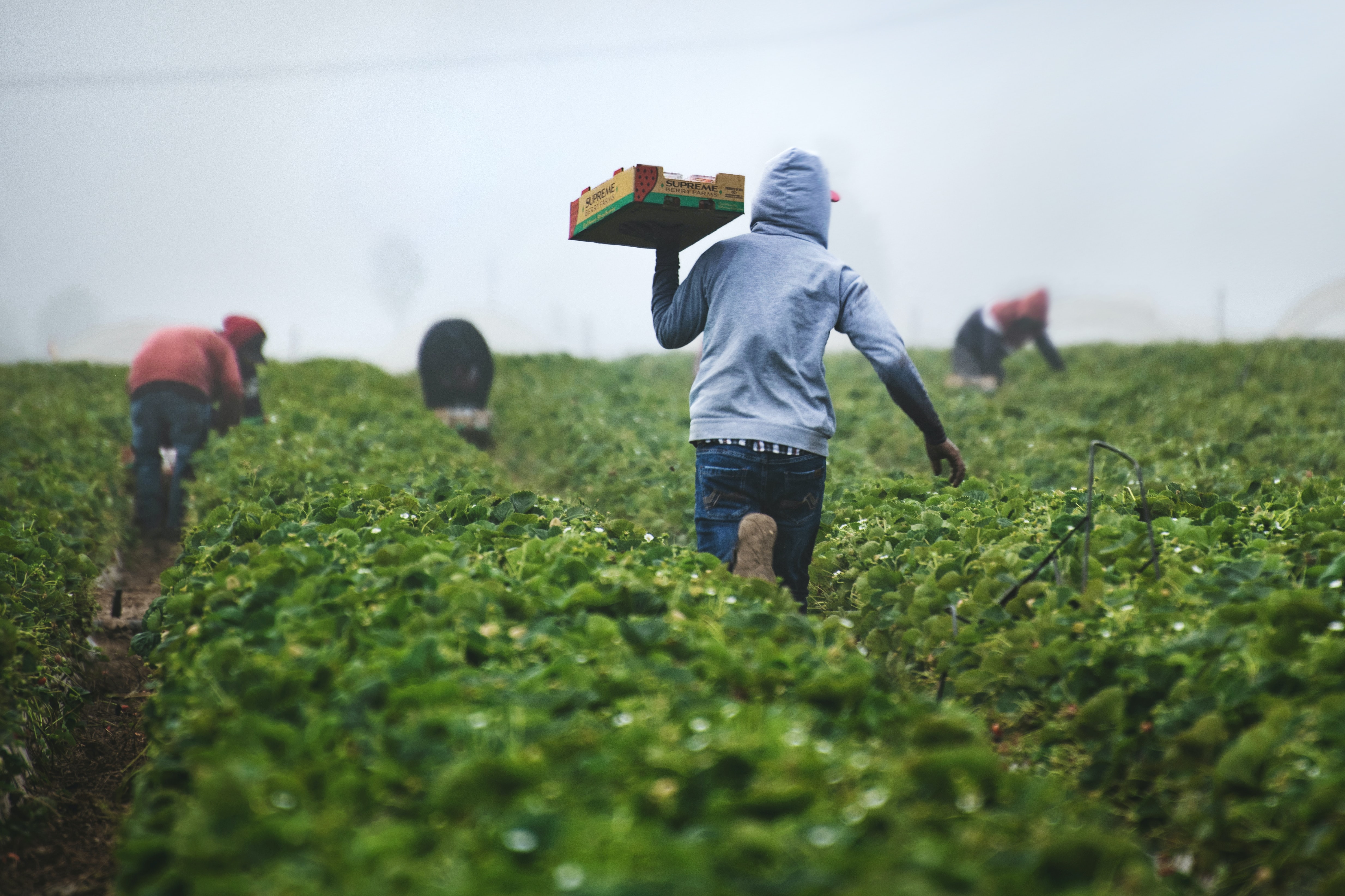 Photo by Tim Mossholder on Unsplash
Vocabulario de inmigración.